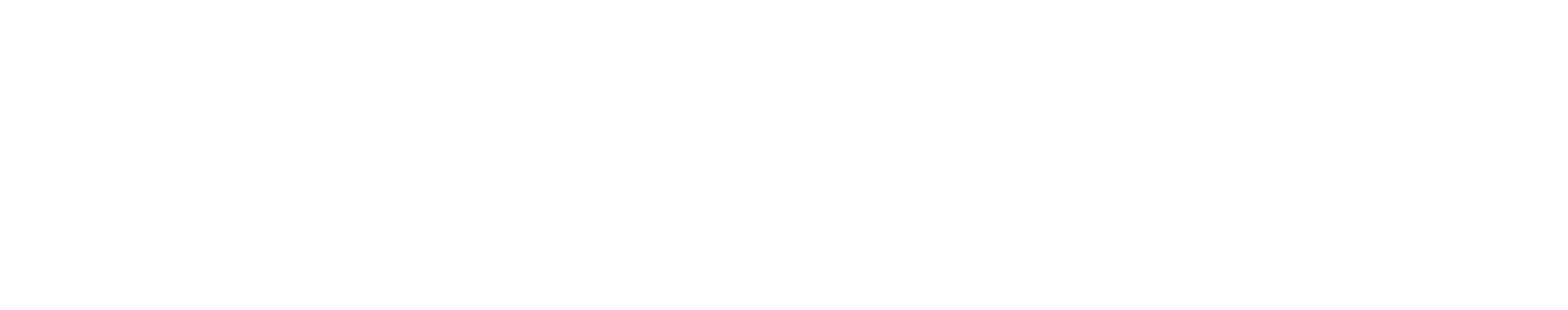 NC AHEC Overview
This slide deck can be used as an orientation tool for new staff or as a helpful resource for staff who want to learn more about other areas within NC AHEC. 

For presentations with partners, check out About NC AHEC
NC AHEC
The mission of the NC AHEC Program is to provide and support educational activities and services with a focus on primary care in rural communities and those with less access to resources to recruit, train, and retain the workforce needed to create a healthy North Carolina.
Our vision is a state where everyone in North Carolina is healthy and supported by an appropriate and well-trained health workforce that reflects the communities it serves.
3
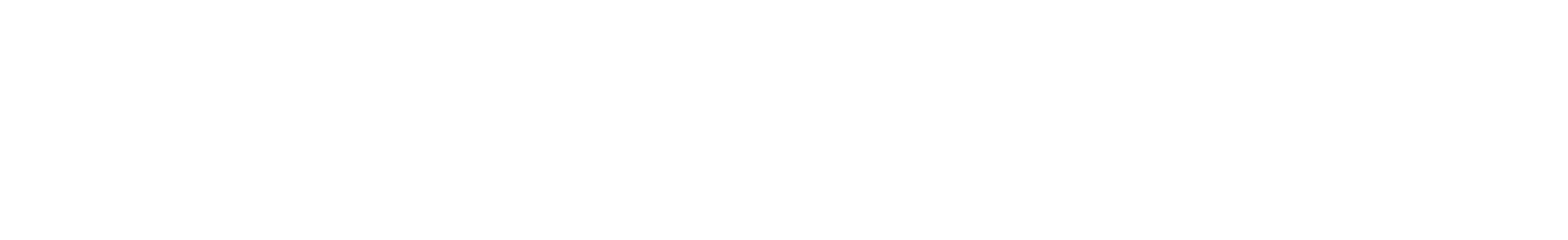 NC AHEC MAP
NC AHEC – CORE STRATEGIES
NC AHEC provides and coordinates services and support to achieve our results.
5
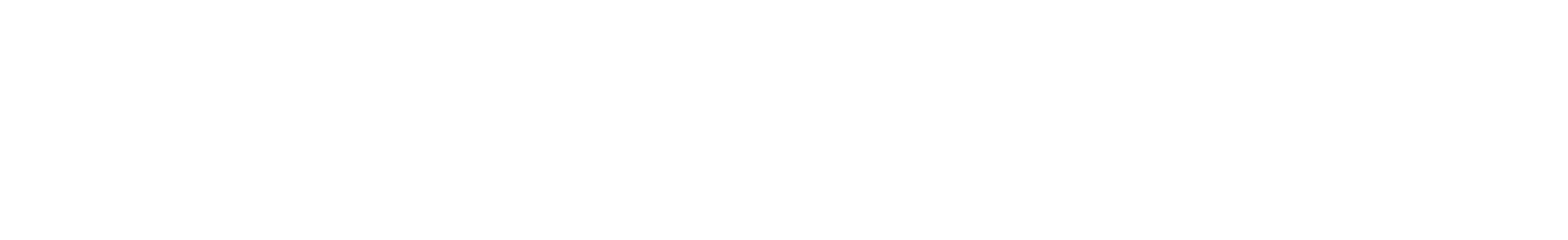 NC AHEC – ORIGINATION
NC AHEC evolved to leverage NC’s medical schools and community hospitals to respond to national and state concerns with the supply, distribution, retention, and quality of health professionals
A national focus on the health care workforce coincided with a growing effort in NC to establish statewide community training for health professionals and to reverse a trend toward shortages and uneven distribution of primary care physicians in the state’s rural areas.
Interview with Dr. Cutchin on AHEC’s History
The NC General Assembly approved and funded a plan to create a statewide network of nine AHEC regions in partnership with NC medical schools and community hospitals.
The NC AHEC Program began in 1972 with three AHEC regions under a federal AHEC contract with the UNC Chapel Hill School of Medicine.
By 1975, all nine AHECs were operational.
1970s
1974
1972
1975
There are AHECs across the country in other states- to find out more about national efforts visit NAO
6
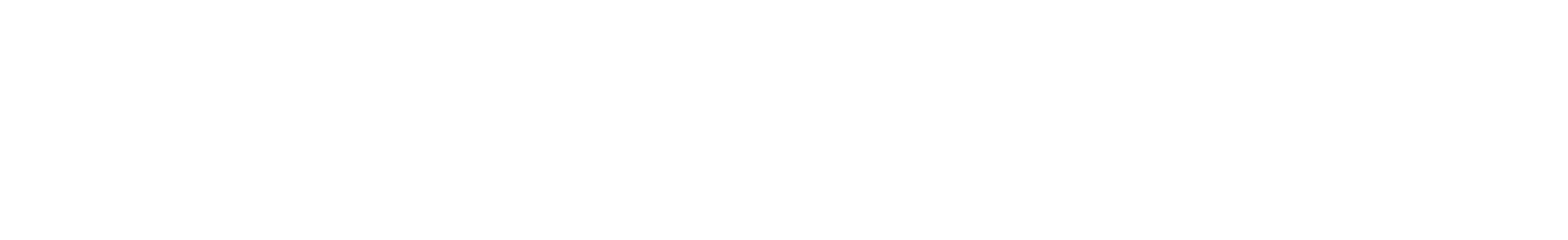 REGIONAL AHECS – GOVERNANCE & EXPENDITURES
7
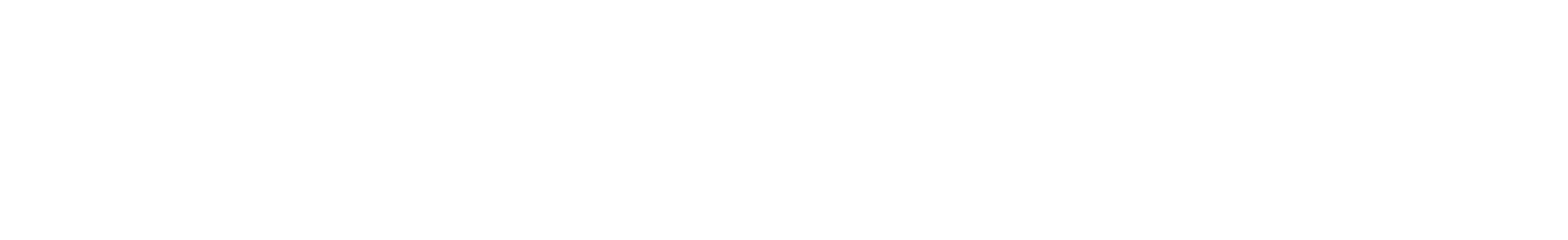 NC AHEC PROGRAM – STATE FUNDING EXPENSES, FY23
Total NC AHEC Expenditure = $48,730,103
8
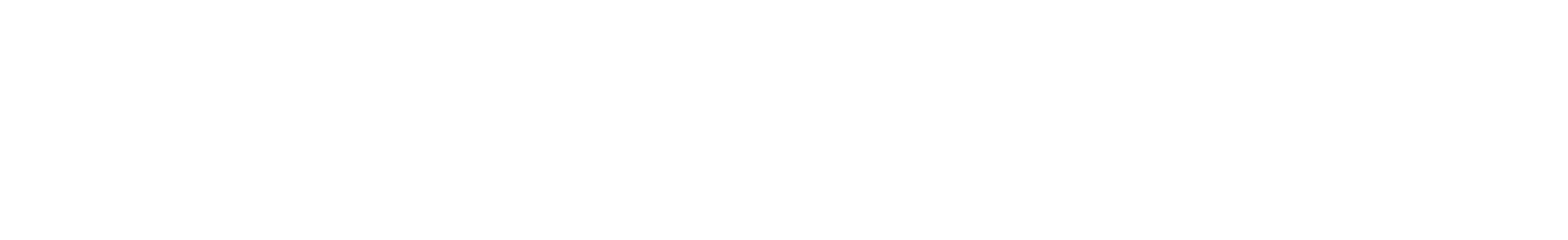 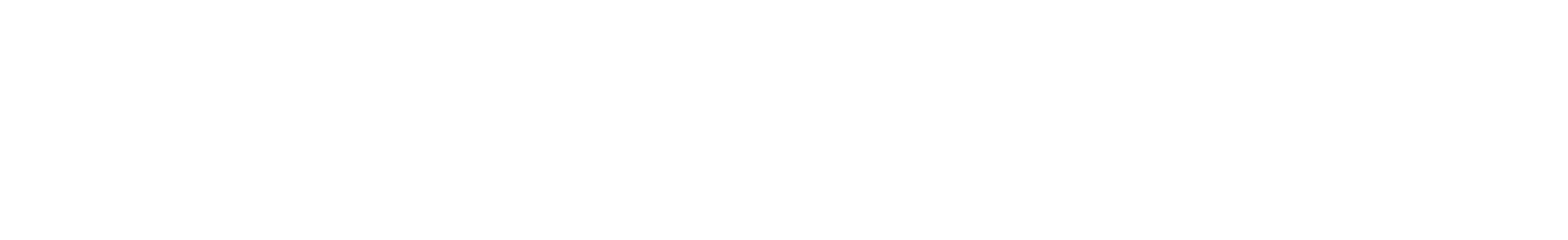 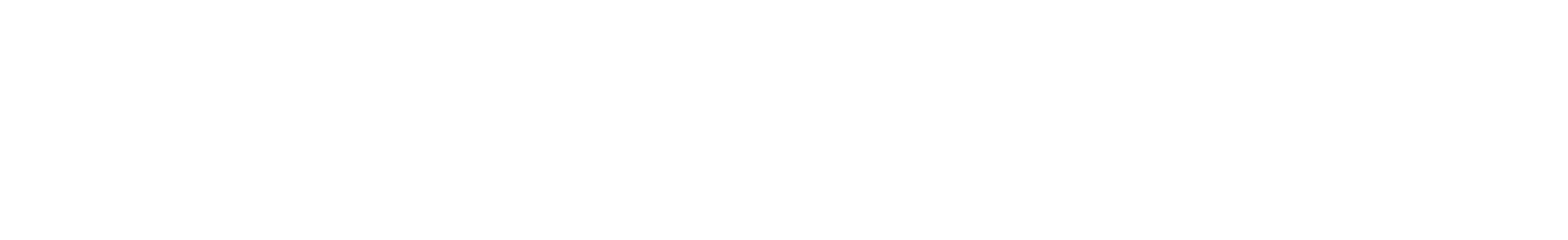 Operating More Like A System
Align finances and the work:  Unallocated funds & Budget Guidelines
Define the use of state funds:  5-year operating contract
Measure the work: Performance Measures
Improve the work: RBA and our Strategic Plan
Define the work:  Annual Work Statement
This positions us to:
respond to opportunities 
understand gaps and opportunities for alignment and efficiency
demonstrate need for additional funding
FY23-25 
Strategic Plan
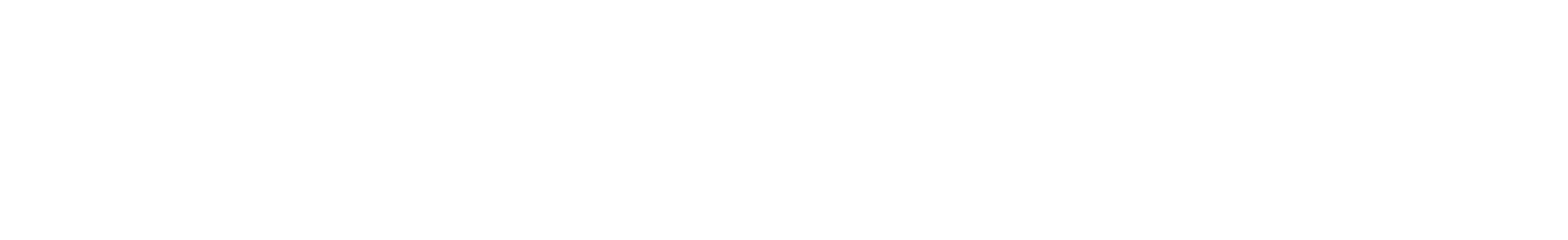 Infusing Results-Based Accountability (RBA) Concepts in NC AHEC
The NC AHEC Strategic Plan adopted Results-Based Accountability as our framework to translate strategies into program results. 
RBA teaches there are two types of accountability: population accountability and performance accountability. Being accountable for the performance of our programs is our direct responsibility. We use data and disciplined thinking to tell how much we do, how well we do it, and most importantly, if anyone is better off from the service(s) we provide.
RBA “turn the curve thinking” ensures accountability for the performance of our programs and demonstrates our contribution toward achieving the NC AHEC population result: “Everyone in North Carolina is healthy and supported by an appropriate and highly competent health workforce that reflects the communities it serves.”
Each AHEC and the Program Office have at least one certified RBA professional as their in-house resource.
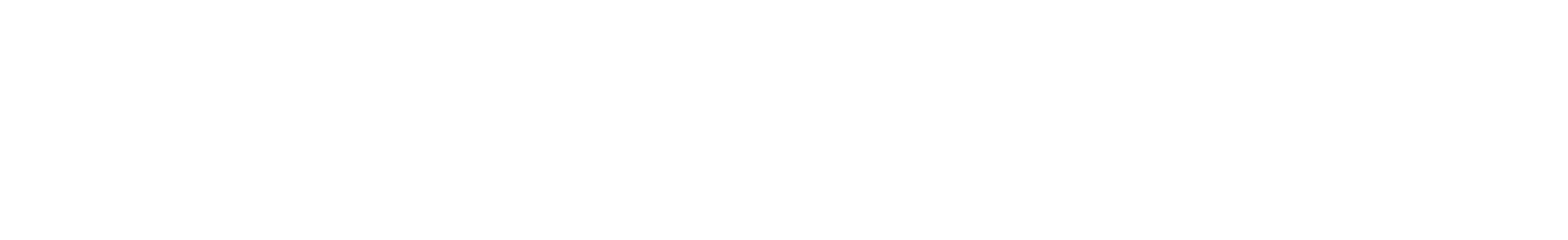 [Speaker Notes: Claire

What is RBA?

RBA is a straightforward method of measuring impact that starts with the aim in mind and works backward to the means. It is a method of thinking and doing that can be used to enhance the lives in communities, cities, counties, states, countries, and program performance.
 
RBA was developed by Mark Friedman and described in his book Trying Hard is Not Good Enough. 

RBA is being used in all 50 States and in more than a dozen countries around the world to create measurable change in people’s lives, communities, and organizations.
Give examples of who using it
Where is RBA being used in North Carolina?
	SHA -SHIP
	CHA-CHIP-SOTCH
	Strategic Plans
	Hospitals/health systems beginning to use it in their community health improvement work
	Funders]
NC AHEC – CORE SERVICE LINES
NC AHEC weaves through all sectors of health care education and workforce.
11
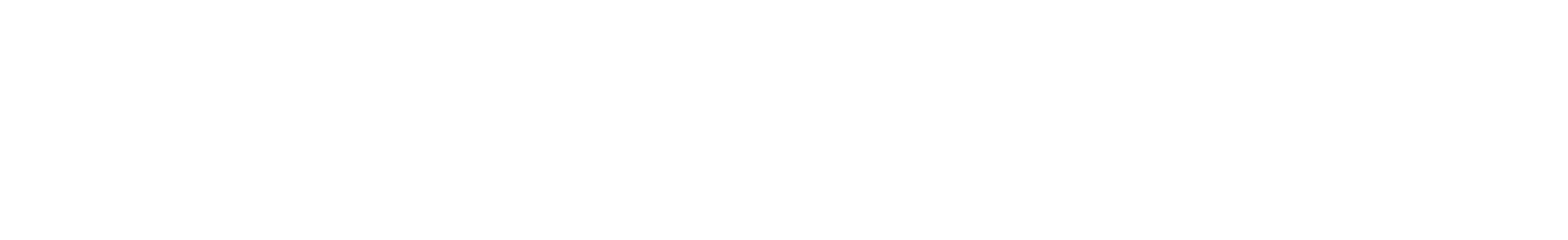 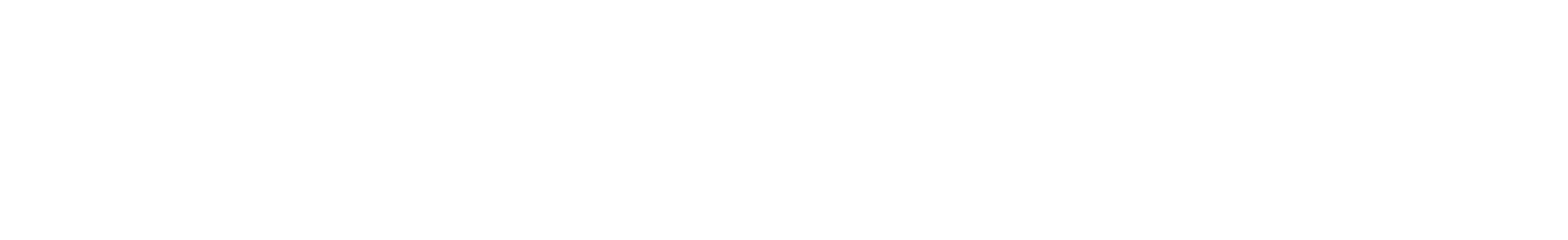 HEALTH CAREERS & WORKFORCE DIVERSITY
Health Careers & Workforce Diversity
Training starts early with NC AHEC.
K-12th grade students, particularly from racially and ethnically diverse, rural, and under-resourced communities, are exposed to various health professions allowing them to consider those professions as possible future careers.

Upon graduation from the AHEC Scholars Program, students enter the health workforce, preferably in NC and in a rural and/or under-resourced community
13
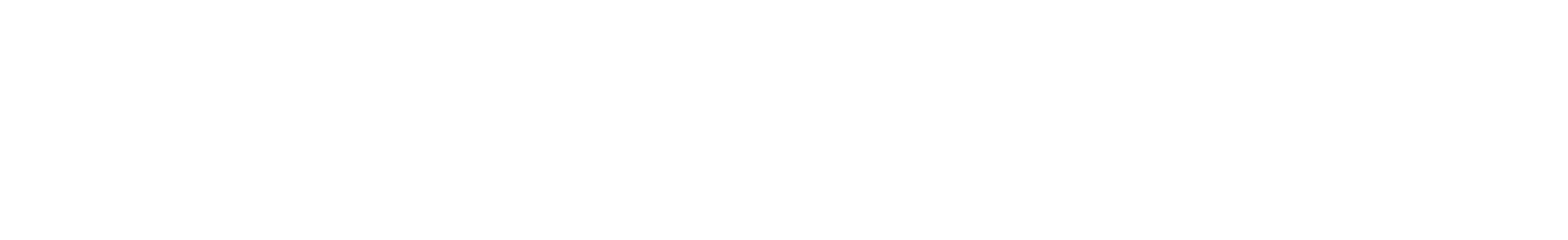 Highlights from Health Careers & Workforce Diversity
in 2023
In 2024
Statewide AHEC Scholar Didactic conference in February 2024 will provide a distinct opportunity for all regional AHEC Scholars to convene to obtain 20 didactic contact hours, network, and learn from content experts to elevate our common statewide experience
Actively working to add Community Health Workers in response to HRSA requirement that AHECs support the capacity to develop CHWs and other professionals to address social determinants of health
Launched NC AHEC Pathways to Maternal Health Careers Summit in collaboration with Maternal Health Innovation (MHI) team in NC DHHS’s Women’s Health Branch
HCWDEI team successfully developed and executed core Statewide Common Core Curriculum delivery for AHEC Scholars 
AHEC Scholars curriculum for 8 HRSA core topics was delivered virtually
Pathway program efforts were showcased in the North Carolina Medical Journal (NCMJ with a key emphasis on the Perinatal Workforce Pipeline
NC AHEC
Want to Learn More?
Join the NC AHEC Staff Mailing List

Visit the NC AHEC Internal Depository